«Математику уже затем изучать нужно, что она ум в порядок приводит»
М.В.Ломоносов
Классная работа.  20.12
1) Петя прочитал на ценнике стоимость новой модели ноутбука «Сто восемьдесят четыре тысячи двести три рубля». Какое число было написано на ценнике?
А)18 423 
Б) 184 203 
В) 184230
Б) 184 203
Ответ: 6503
30•2=32•2=132•2=9 дес.•4=3 сот.•8=
345•5     129•3     423•2      2745•3
Тема: Письменное умножение многозначного числа на однозначное в пределах 100 000
Цель: Обобщить знания о действии умножения.Задачи: - повторить всё, что нам извест-но о действии умножения;- упражняться в умножении чисел.
345•5=     129•3     423•2      2745•3
345           5
50 801 • 4
К новому учебному году наша школа закупила для четвероклассников 8 комплектов учебников. Сколько стоили учебники по математике? Сколько денег затрачено на одного ученика?
Решение:1) 391∙2=782 (руб) – стоят 2 части учебника по математике
Решение:1) 391∙2=782 (руб) – стоят 2 части учебника по математике2) 782∙8=6256 (руб) – стоят 8 учебниковОтвет: 6256 рубля.
Решение:1) 391∙2=782 (руб) – стоят 2 части учебника по математике2) 782∙8=6256 (руб) – стоят 8 учебниковОтвет: 6256 рубля.401∙2 + 413∙2 + 391∙2 + 383∙2=3176 (руб) – стоит 1 комплектОтвет: 3176 рублей.
Домашнее задание: карточки
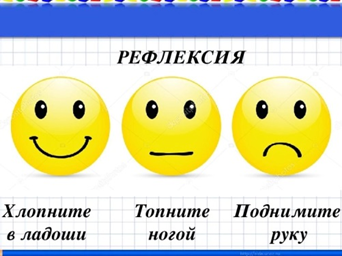 Спасибо за урок!
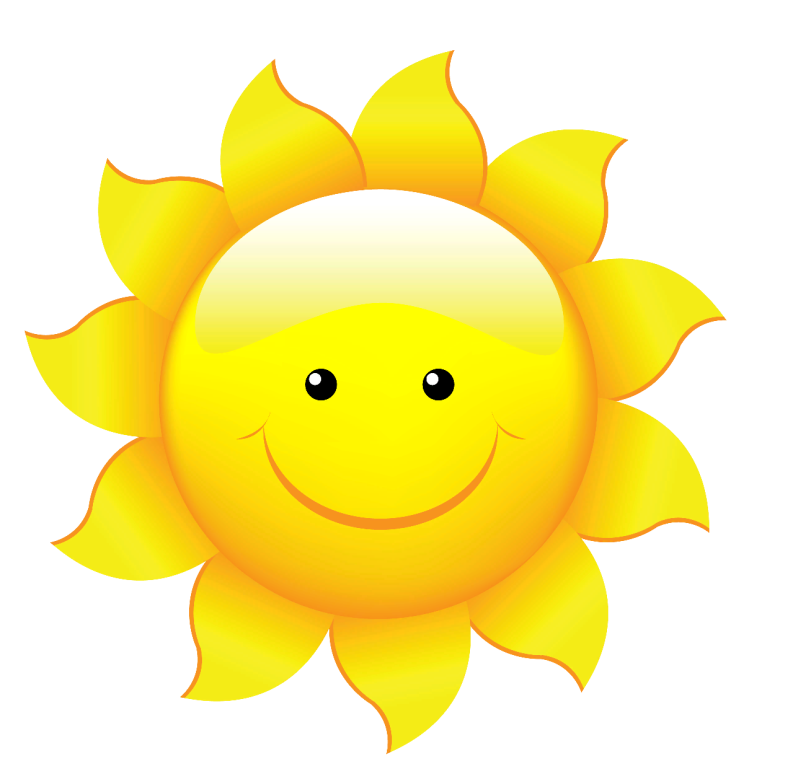